2023 Family Reunification Center (FRC) ExerciseJuly 27, 2023
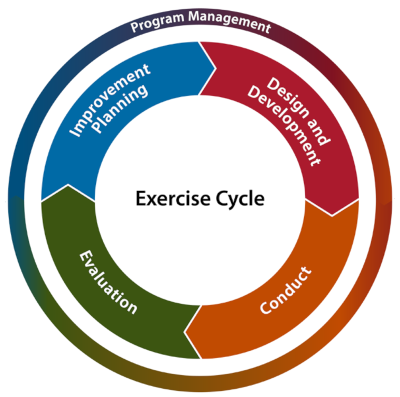 Welcome
FRC Exercise Briefing
2023 Family Reunification Center (FRC) Exercise
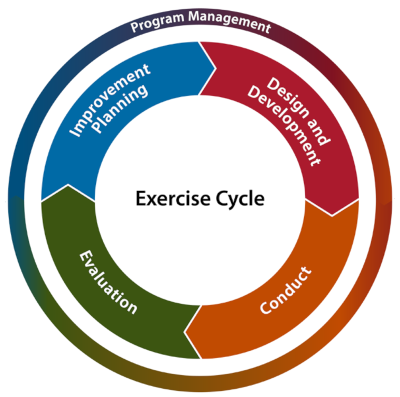 FRC exercise meets the Hospital Preparedness Program (HPP) grant requirements:

10.9.2 “All participants will receive Six Hundred and Sixty Dollars ($660) to maintain system participation in the FRC application provided through ReddiNet”

10.7.1  All participants will receive Six Thousand Dollars ($6,000) to participate in exercises and drills in conjunction with County and community partners to ensure hospital preparedness, including but not limited to:

10.7.1.3 “Conduct Family Reunification Center (FRC) training and tabletop exercise.”
2023 Family Reunification Center (FRC) Exercise
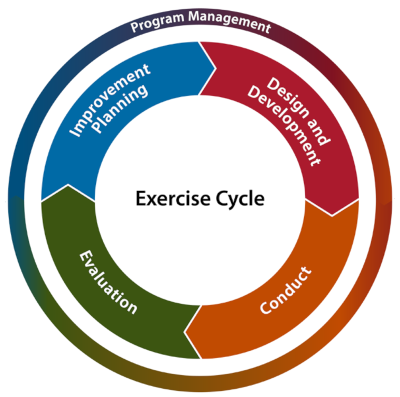 2013 Family Information Center (FIC) Guide
Hospital Specific FIC Plans
[Speaker Notes: County of Los Angeles Office of Emergency Management and Department of Mental Health coordinate and operate Family Assistance Center (FAC)
Hospitals coordinate and operate Family Information Centers (FIC)]
Two Components
FRC Application Training
FRC Exercise
FRC Application Training
ReddiNet provided training on March 21, 2023
Make-up session scheduled for April 20, 2023
ReddiNet will provide additional training as we draw closer to the exercise
Training occurs in the training environments
Username to register 
Can schedule webinar training for ReddiNet or FRC applications at https://calendly.com/reddinet/training?month=2022-02
Scope of Exercise:
The FRC exercise is a functional exercise for Hospital Preparedness Program (HPP) fund recipients. There will be no actual movement of patients. The exercise will last two hours or when all task are achieved. Play will take place in the live ReddiNet and FRC systems.

The exercise will allow end-users (players) to test accessing the FRC application, data entry, data gathering, and information sharing to support family reunification efforts.
Exercise Participants:
*Non-ED facilities will not have ReddiNet End-Users
[Speaker Notes: Non-ED facilities will not have ReddiNet End-Users

ReddiNet

Login - Family Reunification Center (reddinet.net)]
Exercise Assumption:
Incident meets criteria to activate your Family Reunification Center plan at your site.
[Speaker Notes: Command Center Activation not required
Not necessary to register seeker can conduct global search]
Scenario:
A large-scale multi-casualty incident (MCI) has occurred, and multiple patients have been transported to hospital emergency departments throughout the county. Your facility has received one (1) patient via ambulance. Five (5) additional patients have self-dispatched to your facility by private auto and walked-into the emergency department. You have a total of six (6) patients from the incident in your emergency department. The patient that arrived by ambulance is initially amnestic to the incident and is only able to provide first name, age, and DOB. The patient is otherwise stable in the delayed category. The patient has no identification or cell phone and cannot recall family contact information. The other patients who self-dispatched are stable and require observation only.
Scenario:(Non-ED)
A large-scale multi-casualty incident (MCI) has occurred, and multiple patients have been transported to hospital emergency departments throughout the county. Your facility has received one (1) patient by private auto. You have one (1) patient from the incident in your facility. The patient was initially amnestic to the incident and is only able to provide his first name, last name, and DOB. The patient is otherwise stable and in the delayed category. The patient has identification but no cell phone and cannot recall family contact information.
[Speaker Notes: 11 non-ED Hospitals:
Barlow
City of Hope
Kindred Hospitals (La Mirada, Paramount, San Gabriel, South Bay)
LA Downtown Medical Center
Los Angeles Community Hospital
Miller Children's Hospital
Rancho
Southern California Hospital at Hollywood]
Exercise Play:
Master Scenario Events List (MSEL):
Non-ED Master Scenario Events List (MSEL):
[Speaker Notes: 11 non-ED Hospitals:
Barlow
City of Hope
Kindred Hospitals (La Mirada, Paramount, San Gabriel, South Bay)
LA Downtown Medical Center
Los Angeles Community Hospital
Miller Children's Hospital
Rancho
Southern California Hospital at Hollywood]
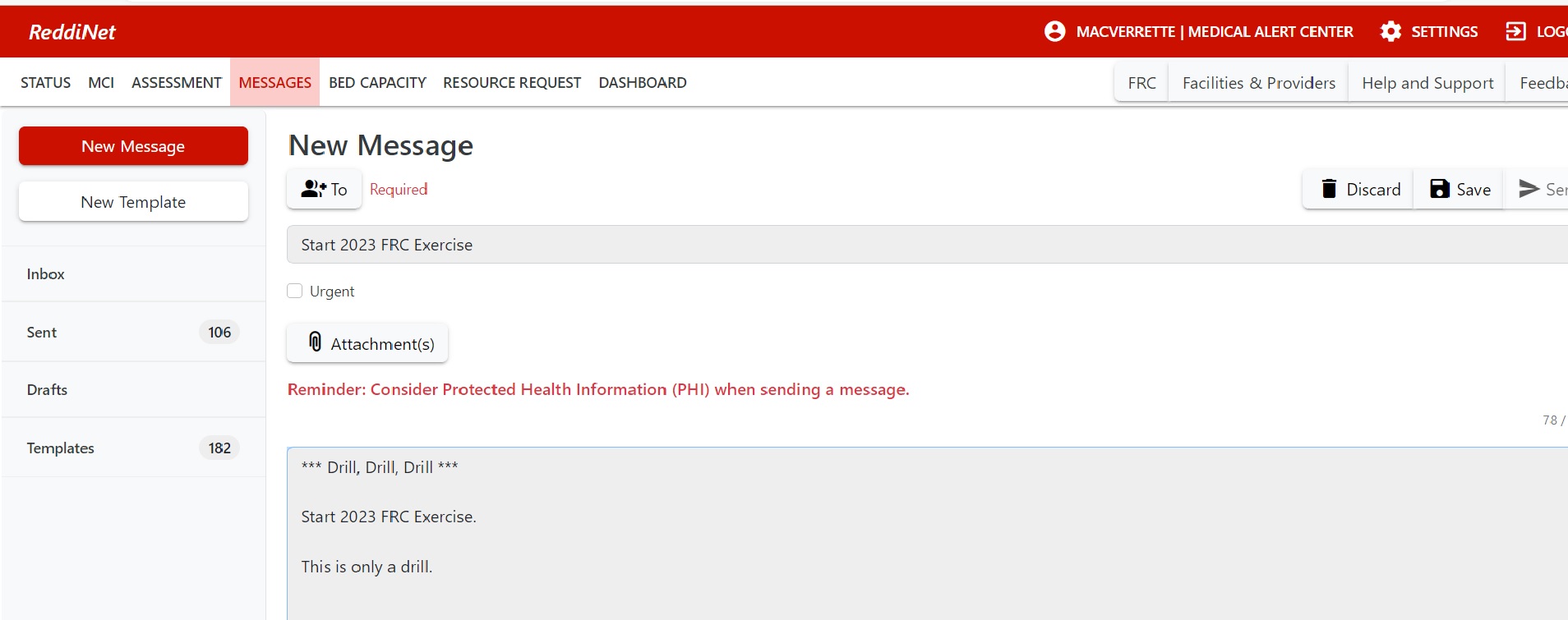 ReddiNet Message Screen:
[Speaker Notes: ReddiNet Message Screen:
Inject #3]
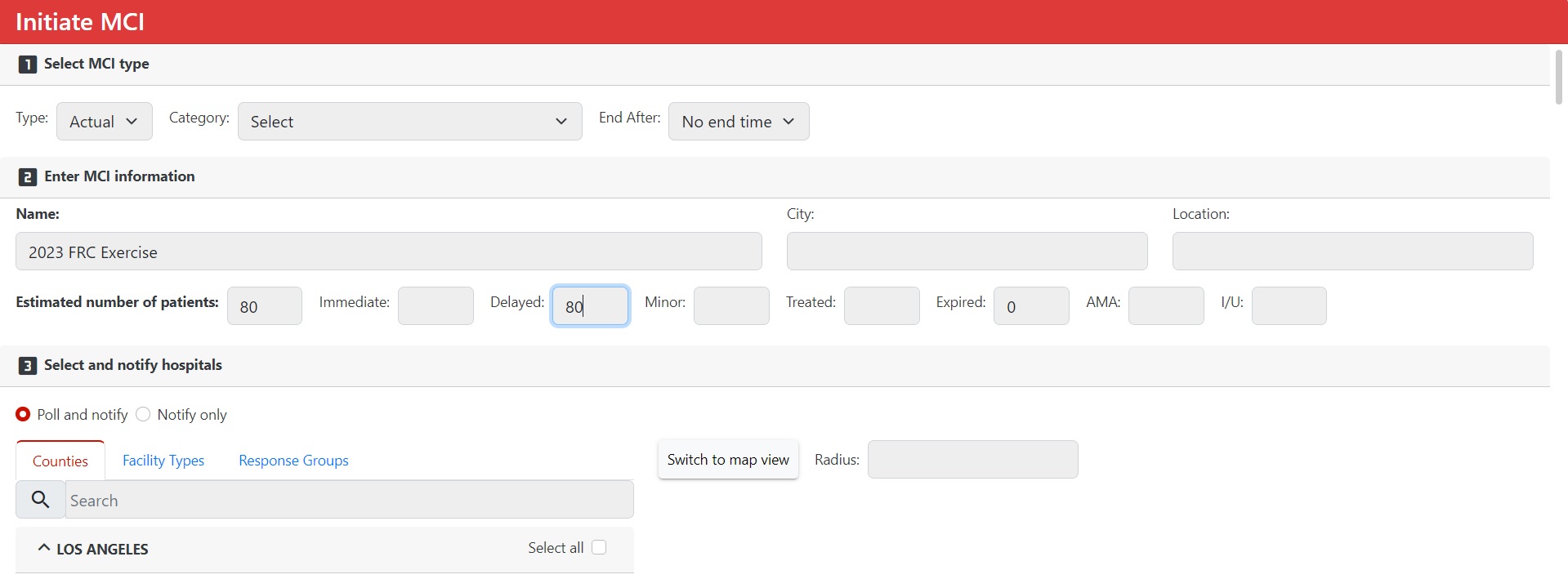 ReddiNet MCI Screen:
[Speaker Notes: ReddiNet MCI Screen:
Inject #4
Non-ED’s will not be assigned MCI patients in ReddiNet]
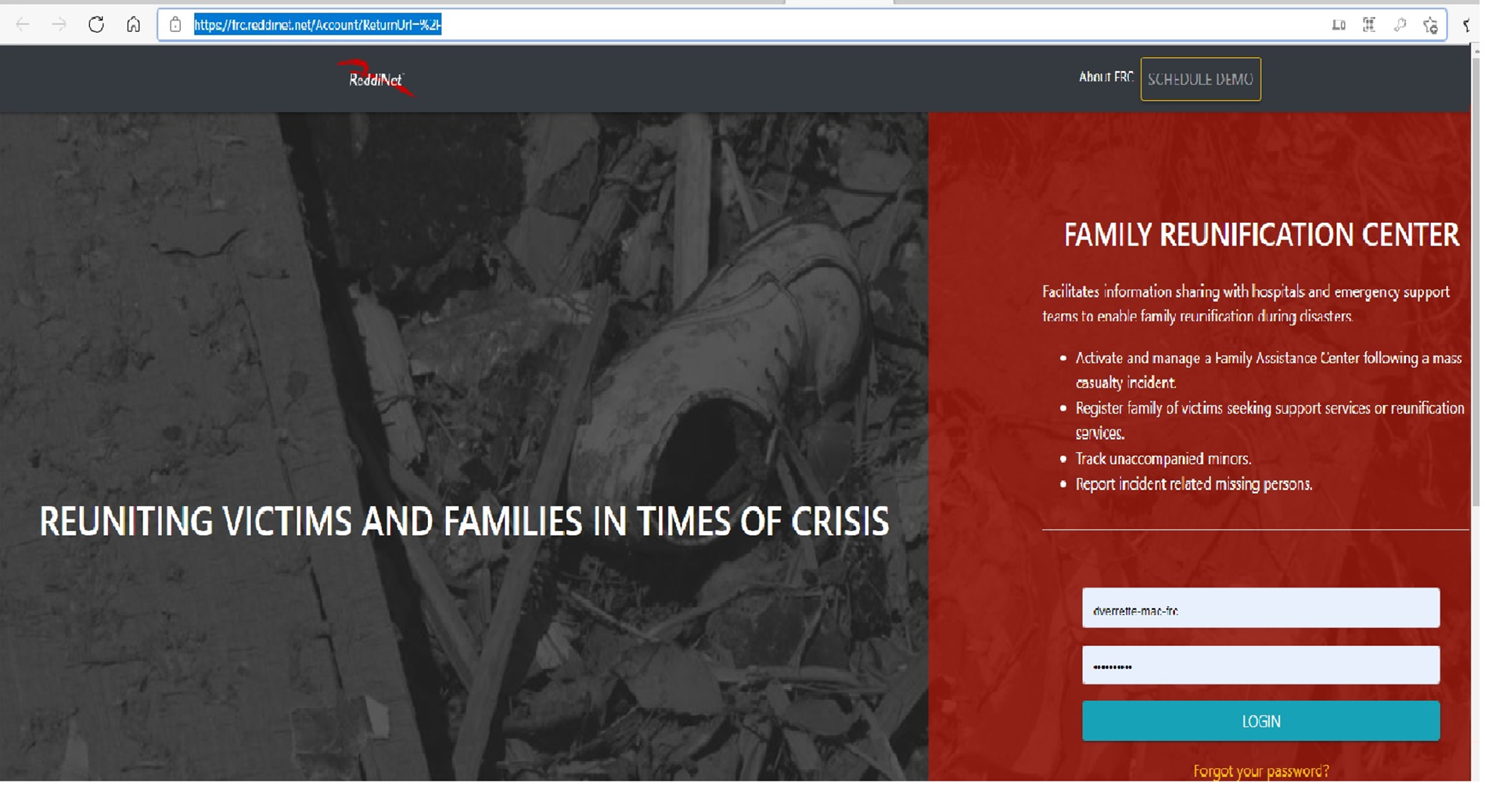 [Speaker Notes: FRC Login Screen
Inject #9]
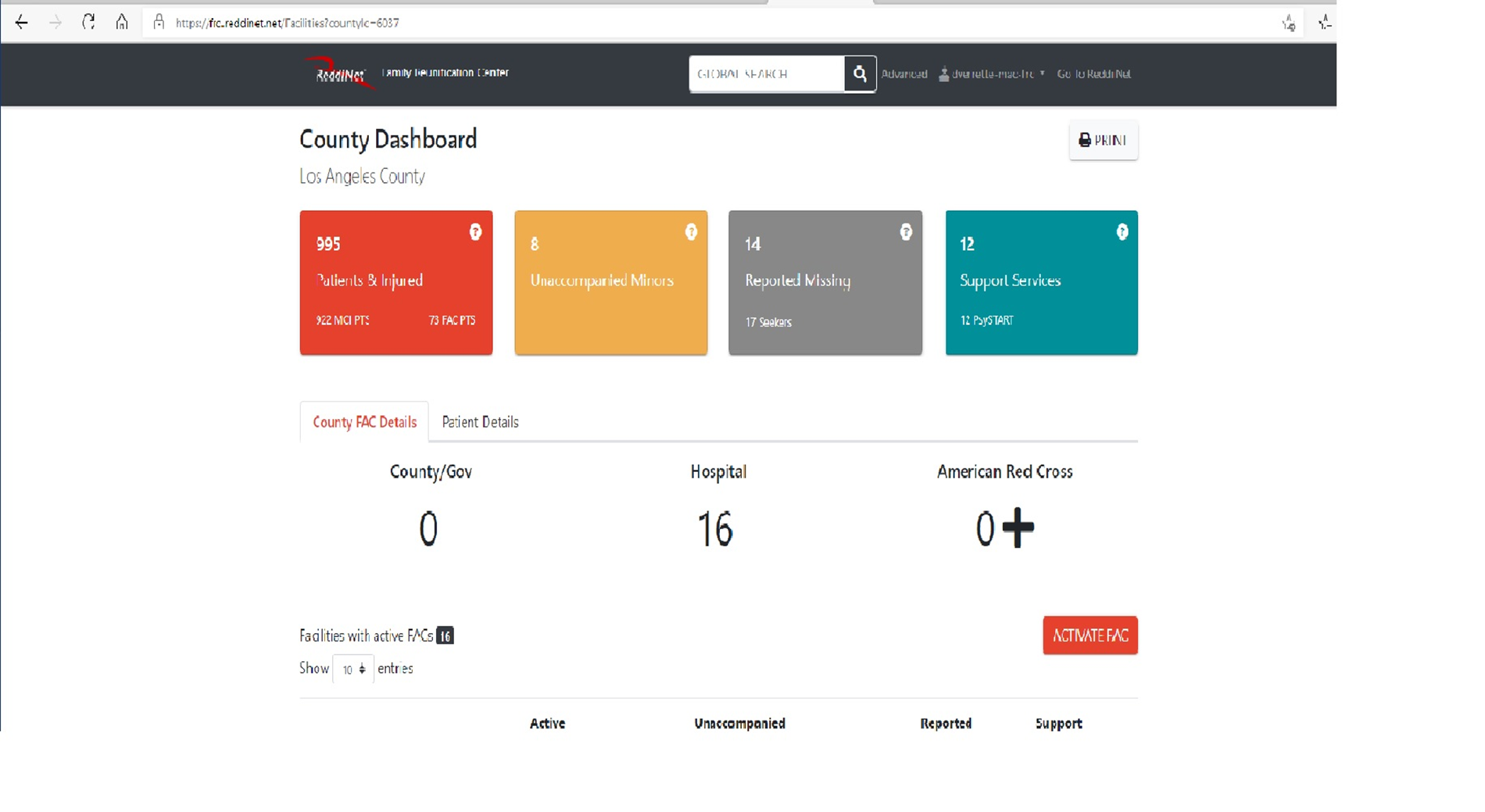 FRC Application Dashboard:
[Speaker Notes: FRC Application]
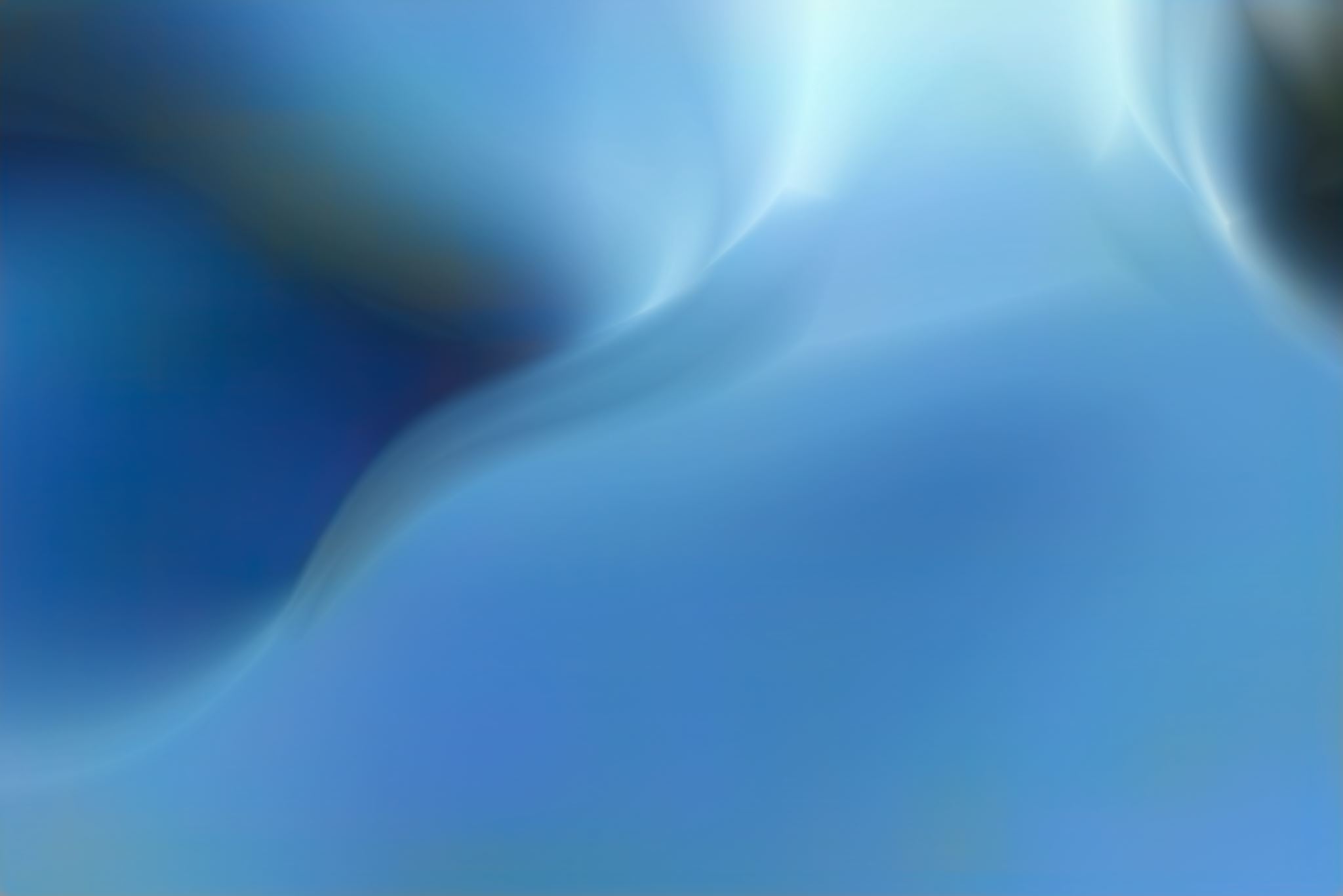 Patient and Seeker Data:
EMS Agency Website: Exercises and Drills
Inject #10: Non-ED
Injects:
Player Role After Exercise
Conduct debrief with players at your facility
Complete and submit a Participant Feedback form
Confirmation of Exercise Participation:
Documentation:Available on EMS Agency Website:https://dhs.lacounty.gov/emergency-medical-services-agency/home/disaster-programs/exercise-drills/
Exercise Plan
Controller / Evaluator Handbook
Exercise Evaluation Guide
Participant Feedback Form
After-Action Report/Improvement Plan
Master Scenario Event List (MSEL)
Patient and Seeker Data – (EMO Only)
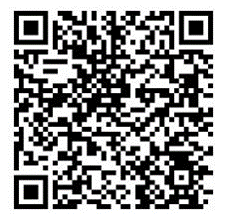 Questions?
Thank You
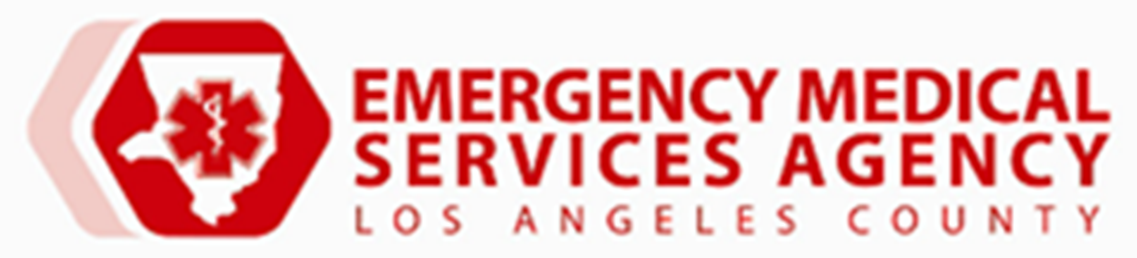